ABSORPTION DES CONVENTIONS COLLECTIVES DE L’ÉDITION MUSICALE PAR CELLE DE L’ÉDITION DE LIVRES
Quelles conséquences pour votre entreprise et ses salarié.e.s ?
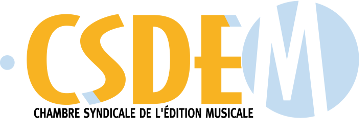 Qu’est-ce qu’une convention collective ?
Une convention collective est un accord écrit négocié entre les organisations syndicales représentatives d’employeurs et de salariés. 

Chaque convention collective est identifiée par un numéro IDCC (identifiant de la convention collective). Numéros IDCC 1194 (employés) et 1016 (cadres et agents de maitrise) pour l’édition musicale, remplacé par 2121 (Édition de livres) qui devient le numéro de la grande branche au 20 avril 2024. 

Elle définit notamment les conditions de travail, les salaires, les congés payés, les droits et obligations des employeurs et des salariés et adapte les règles du code du travail aux situations particulières du secteur concerné.

Les dispositions de la convention collective peuvent être plus favorables pour le salarié que le code du travail. 

La convention collective peut aussi contenir des dispositions que le code du travail ne prévoit pas, comme par exemple, des primes ou des congés supplémentaires.
Qui est concerné par une convention collective ?
Lorsqu'une convention collective s'applique à une entreprise, tous les salariés de l'entreprise liés par un contrat de travail (CDD: CDD : Contrat à durée déterminée, période d'essai, CDI: CDI : Contrat de travail à durée indéterminée, etc.) sont concernés.

Une convention collective est dite contraignante, c’est-à-dire qu’elle doit être appliquée par toutes les parties qui l’ont signée.

Lorsqu'elle a fait l’objet d’une procédure d’extension (Texte ministériel permettant de rendre les dispositions d'un texte applicables à l'ensemble d'une profession par le ministre chargé du travail), la convention collective est dite étendue. Elle devient alors obligatoire pour tous les employeurs et les salariés du secteur, qu’ils soient membres des syndicats signataires ou non.
Comment est déterminée la convention collective applicable à une entreprise ?
La convention collective applicable est celle dont relève l'activité principale exercée par l'employeur.

Le code NAF, ou le code  APE attribué par l’Insee lors de la création de l’entreprise, est un indice sur cette activité principale et doc sur la convention collective applicable
NAF : Nomenclature d'activités (et de produits) française 
APE : Activité principale exercée
Insee : Institut national de la statistique et des études économiques lors de la création de l'entreprise
Rappel du contexte
LES DISPOSITIONS DE LA CCN ÉDITION APPLICABLES DEPUIS LE 20 AVRIL 2024:
Dispositions applicables à l’ensemble des salarié.e.s, embauché.e.s avant et après le 20 avril 2024
Ce qui a changé depuis le 20 avril 2024
Période d’essai 
Renouvellement de la période d’essai
Délai de prévenance 
Congés exceptionnels pour évènements familiaux 	
Congés supplémentaires d’ancienneté
Maternité
Retraite | préavis 
Licenciement | préavis
Période d’essai
La loi : durées maximales
Édition
En application car Édition inapplicable
Application des  durées légales car les durées prévues par l’Edition sont plus courtes
Renouvellement de la période d’essai
Édition
La Loi
En application car Édition inapplicable
Application des  durées légales
Rupture de la période d’essai : délai de prévenance
La Loi
Édition
Rien dans la CCN Edition
Application du délai de prévenance légal
Congés exceptionnels pour évènements familiaux :
Congé maternité
Édition musicale
Édition
En application depuis le 20 avril
Conséquences de l’absorption
+2 semaines de congé à partir du premier enfant
0,5h/jour en moins après 6 mois de grossesse
Congés supplémentaires d’ancienneté
Édition musicale
Édition
En application depuis le 20 avril
Conséquences de l’absorption
Employés : 10 ans de présence au lieu d’un an pour débloquer 2 jours ouvrables supplémentaires)
Cadres : 1 an de présence au lieu de 3 mois pour débloquer 2 jours ouvrables supplémentaires
Retraite | Délai de préavis
Édition musicale
Édition
En application depuis le 20 avril
Conséquences de l’absorption
Départ volontaire : 1 mois en moins pour les cadres
Mise à la retraite : au moins un mois en plus pour les employés
Licenciement & démission | Préavis
Édition musicale
Édition
En application depuis le 20 avril
Conséquences de l’absorption
1 mois en moins pour les techniciens et agents de maîtrise C1a et b
LES DISPOSITIONS DE LA CCN ÉDITION MUSICALE MAINTENUES PROVISOIREMENT PENDANT 4 ANS: 
ACCORD DE REMPLACEMENT
13e mois
Édition musicale
Édition
En application pendant encore 4 ans
Conséquences de l’absorption
13e mois absent du livre
Prime d’ancienneté
Édition musicale
Édition
En application pendant encore 4 ans
Conséquences de l’absorption
Ancienneté uniquement basée sur le minimum conventionnel
Édition musicale
Départ en retraite
En application pendant encore 4 ans
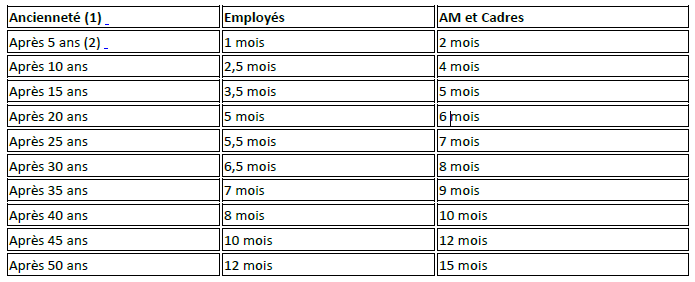 Comparatif des deux CCN
Départ en retraite
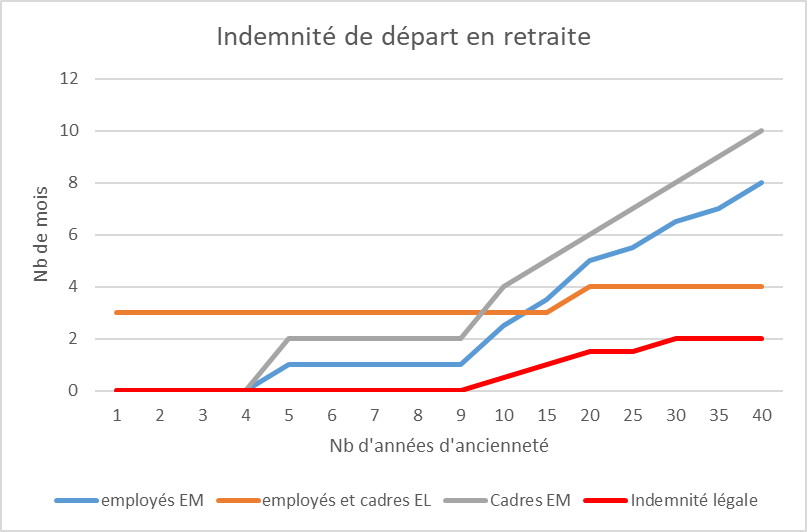 Conséquences de l’absorption
Perte d’indemnité à partir de 10 ans d’ancienneté
Possibilité aux entreprises de proposer plus
Maladie et arrêt de travail
Édition musicale
En application pendant encore 4 ans
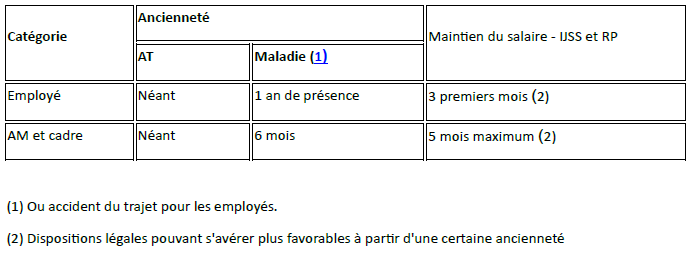 Maladie et arrêt de travail
Comparatif des deux CCN
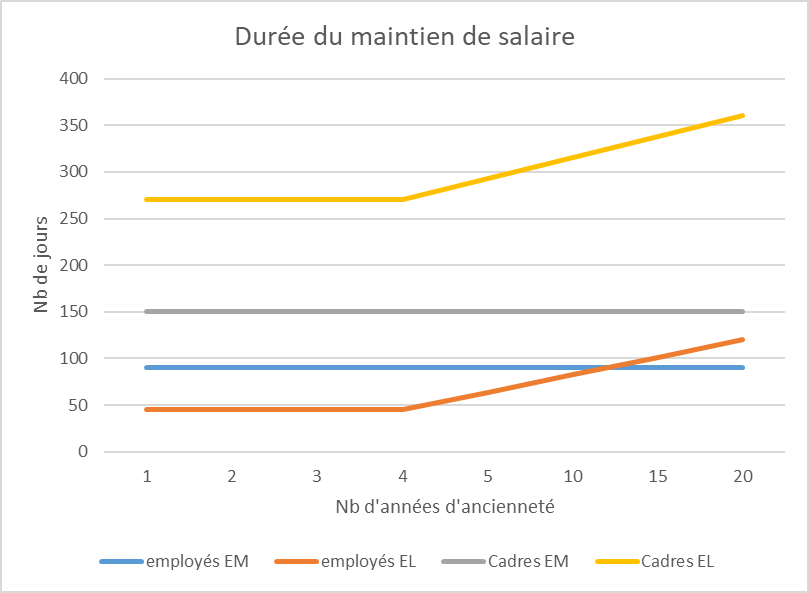 Conséquences de l’absorption
Employés : perte d’1,5 mois (sans compter l’ancienneté)
Agents de maîtrise et cadres : perte d’1 mois (sans compter l’ancienneté)

NB : le contrat de prévoyance peut également prendre le relais au-delà de la prise en charge par l’entreprise.
Édition musicale
Licenciement
En application pendant encore 4 ans
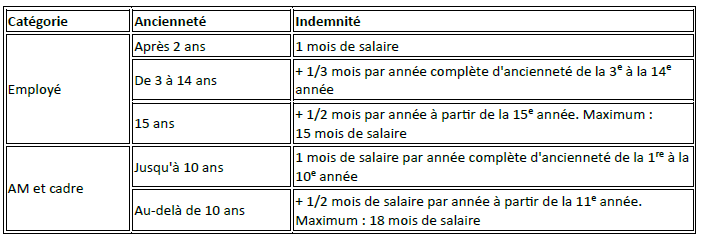 Comparatif des deux CCN
Licenciement
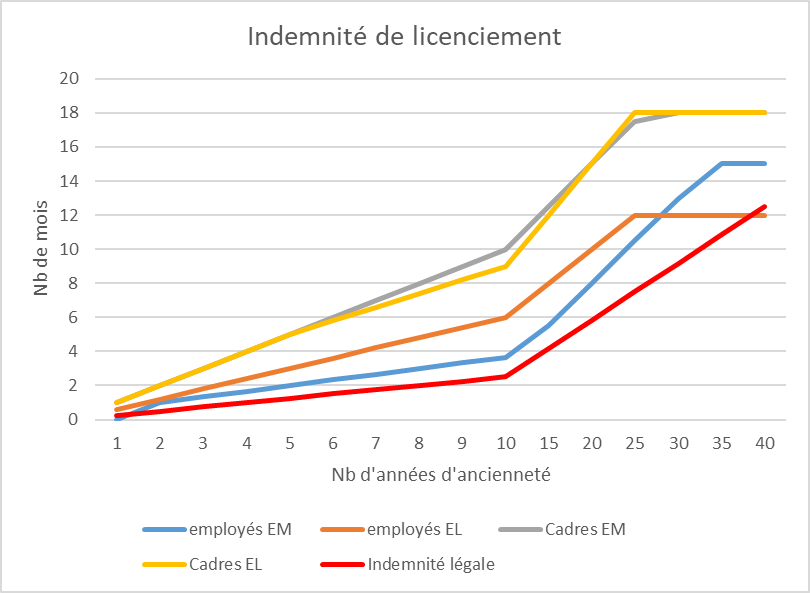 Conséquence de l’absorption
Édition plus favorable aux employés avant 25 ans d’ancienneté
LES FUTURS SUJETS DE NÉGOCIATION
Classifications21 mai 2024
comparatif
l’édition
GT CLASSIFICATIONS
27
EDITION DU LIVRE
Directeur(trice) littéraire
Éditeur(trice) numérique / chef de projet numérique
Éditeur(trice) de livres audios
Responsable service correction
Lecteur(trice) correcteur(trice) / Correcteur(trice) iconographe
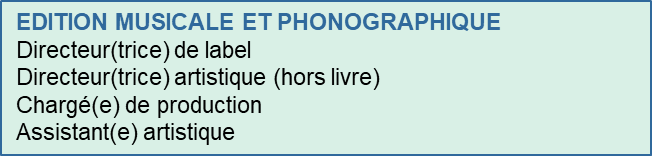 EDITION DU LIVRE ET EDITION MUSICALE
Directeur(trice) éditorial(e)
Responsable d’édition
Assistant(e) d’édition
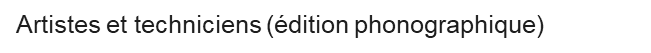 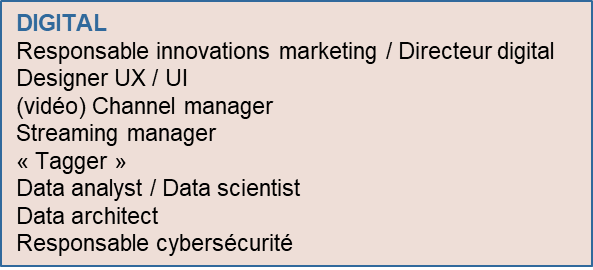 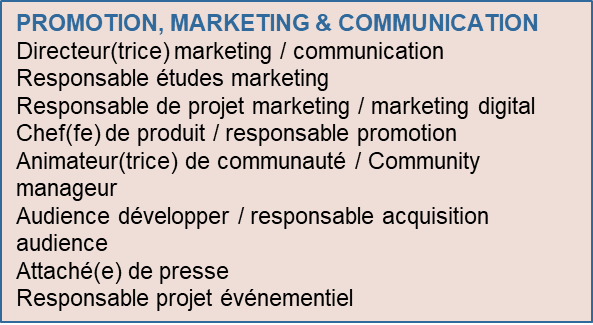 GT CLASSIFICATIONS
13 mars 2024
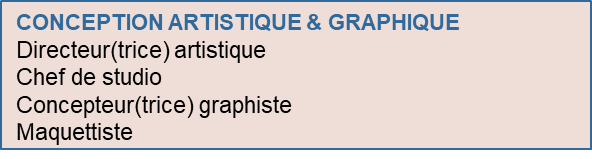 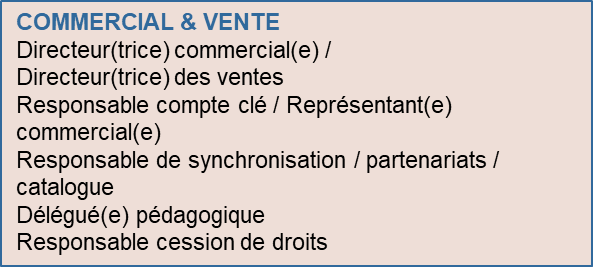 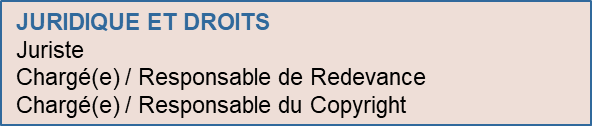 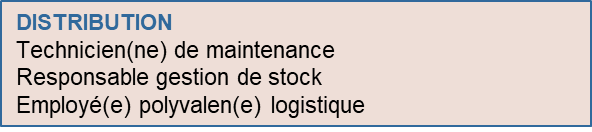 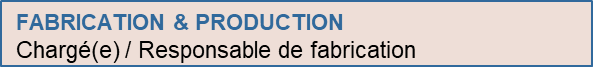 Prévoyance de branche21 mai 2024
contexte
édition de livres 
régime de branche pour les non-cadres, très ancien, nécessitant d’être revue (relations très dégradées avec l’institut de prévoyance historique de la branche, remarques récurrentes des adhérents du Sne sur le manque d’interlocuteurs, le défaut de service)
contexte de regroupement de branches que s’engagent ces discussions 

édition phonographique 
accord de branche prévoyance pour les non-cadres et les cadres, plus récent
Organisme recommandé est Audiens

édition de musique 
pas de dispositif de branche
Prévoyance
21 mai 2024
30
procédure et garanties principales
Procédure d’appel à la concurrence


Pour mise en place d’une recommandation d’un ou plusieurs organismes assureurs


Accompagnement par un actuaire indépendant pendant toute la procédure et possibilité de suivi du régime
Prévoyance
21 mai 2024
31
Régime et garanties principales
Régime cadres / non- cadres

Les garanties cadres / non-cadres identiques mais montants différenciés et des garanties optionnelles

Garanties cadres et non cadres
Décès – invalidité absolue et définitive
Rentes
Incapacité temporaire de travail (en relai/complément des obligations de l’employeur et sous déduction de la sécurité sociale)
Invalidité – incapacité permanente professionnelle (sous déduction de la sécurité sociale)

Garanties optionnelles : 
Congés aux aidants familiaux
Dépendance (en risque)
Dépendance (en points transformée en rente viagère à l’entrée en dépendance)
Prévoyance
21 mai 2024
32
CALENDRIER DE LA PROCEDURE
3 phases 

Procédure d’appel à concurrence (rappel)















Négociation d’un accord collectif en septembre pour conclusion au plus tard mi-octobre

Au niveau des entreprises : si nécessité ou souhait de changer d’assureur : résiliation du contrat au plus tard le 31 octobre 2024 pour mise en place du nouveau régime le 1er janvier 2025
Prévoyance
21 mai 2024
33
Convention de forfait (forfait jours)
Édition musicale
Édition
En application pendant encore 4 ans sauf autre négociation entre temps
Conséquences de l’absorption
Négociation avec les partenaires sociaux d’un nouvel accord collectif forfait jours en septembre 2024 
Possibilité d’un accord d’entreprise
Accord VHSS : en cours d’extension
Accord du 6 octobre 2023 relatif à la lutte contre le harcèlement moral et sexuel et les agissements sexistes

Les objectifs de cet accord sont les suivants :
améliorer la compréhension et la prise de conscience
maintenir un climat de travail exempt de toute forme de harcèlement moral et sexuel et d'agissements sexistes
contribuer à la sensibilisation, à l'information et à la formation des salariés, quel que soit leur niveau de responsabilité dans l'entreprise
proposer aux salariés qui se sentent victime de harcèlement moral et sexuel ou d'agissements sexistes des procédures leur assurant que toute alerte ou plainte sera examinée avec la plus grande impartialité et confidentialité.
Synthèse des différés d’application
Conclusion (l’application)
Conclusion (l’application pour les non-adhérents)
La demande d’extension a été déposée le 7 mai, cela peut durer plusieurs mois

Les éditeurs non-membres de la CSDEM (ou SNEP, SMA, UPFI) ont basculé dans la CCN de l’édition de livres le 20 avril 2024 dans l’attente de l’arrêté d’extension.
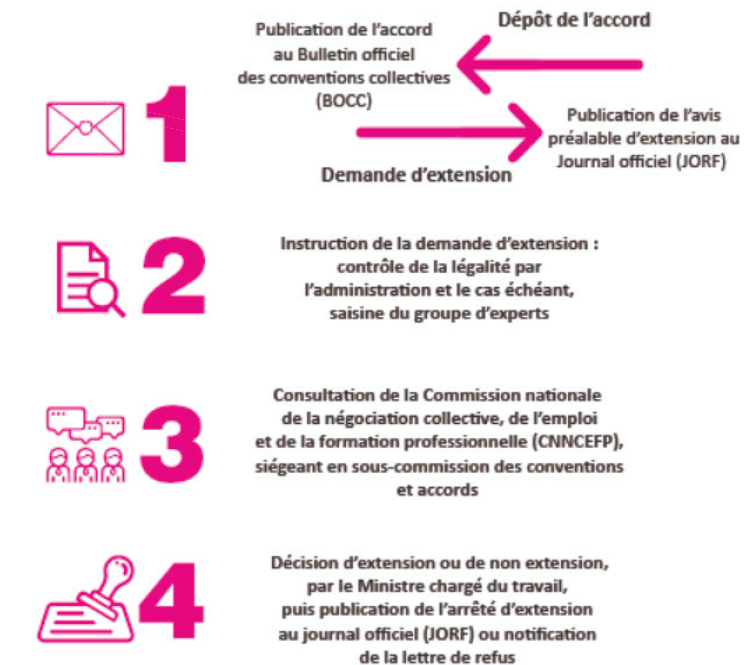 Conclusion (les prochaines étapes)
Négociation forfait-jours : septembre 2024 – avril 2025
Classification : avril 2024 – avril 2025 ?
Prévoyance : plus d’information (d’ici septembre 2024)
Suppression de l’exonération de charges patronales sur les cotisations « type cadres » des AMT : 01/01/2025
Accord VHSS : en cours d’extension